April 11th 2021 
South Florida MCS
Harry Weinman (SPC)
[Speaker Notes: This was a pretty interesting (and rare) case of an organized back-building MCS that overspread South Florida on April 11 2021.]
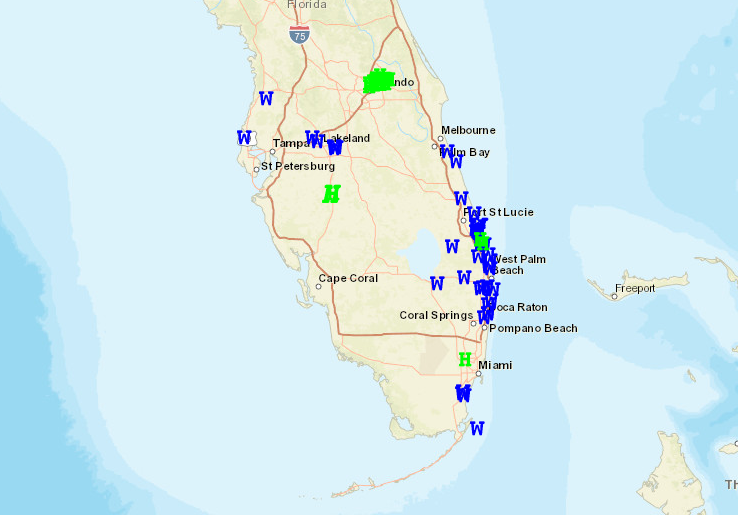 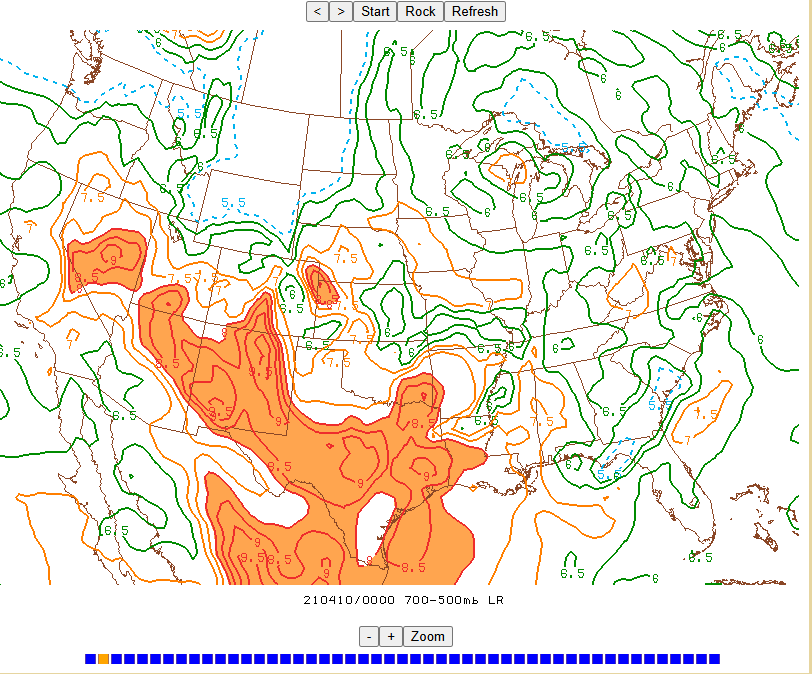 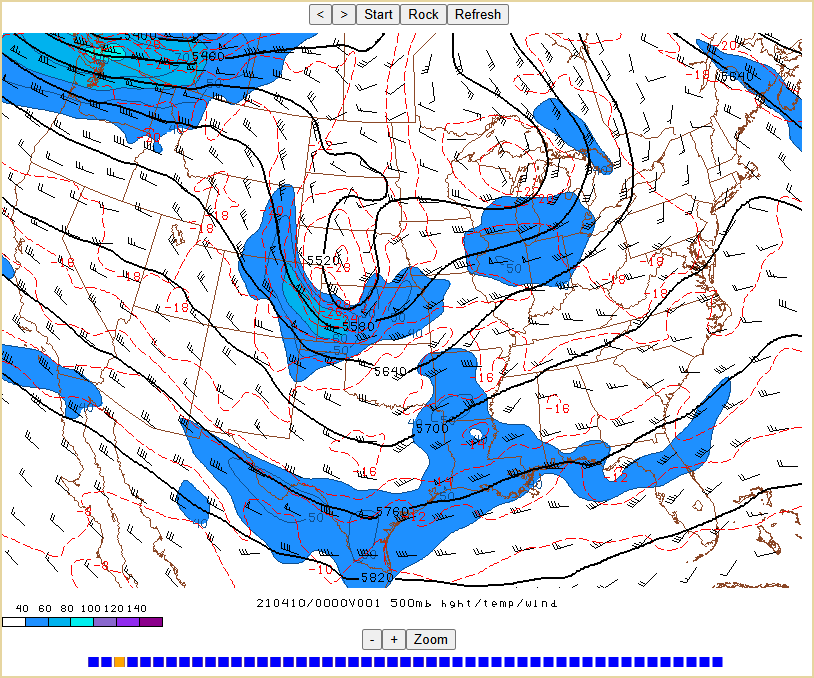 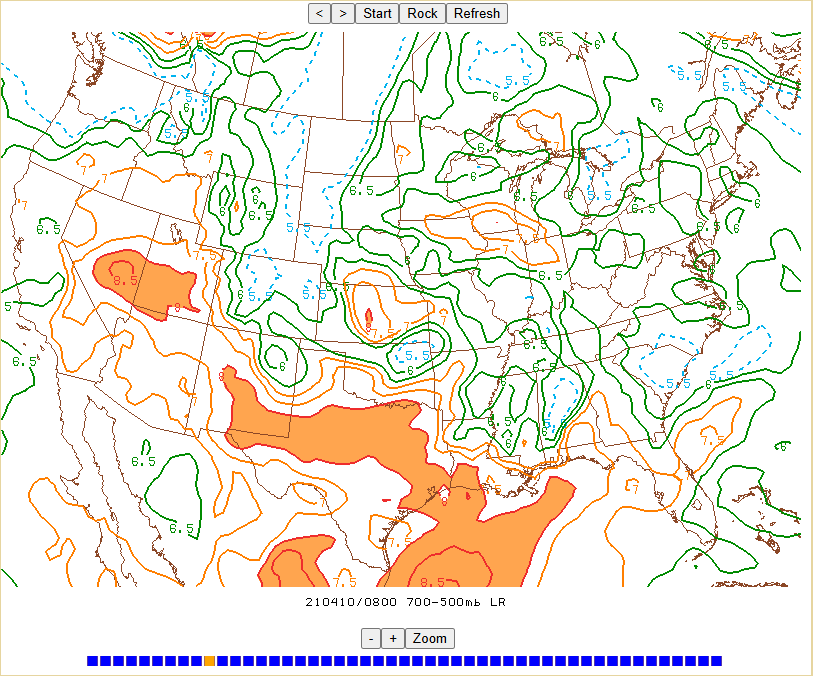 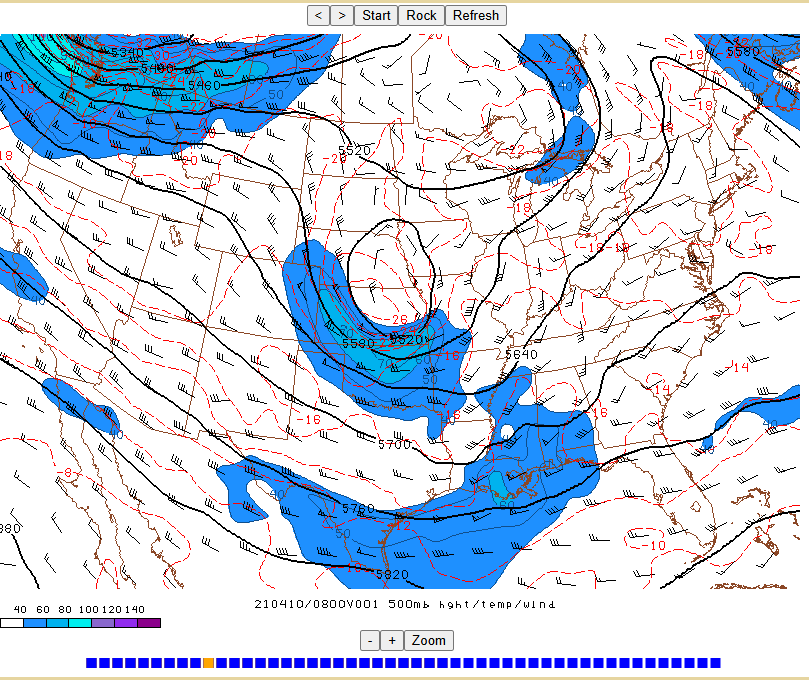 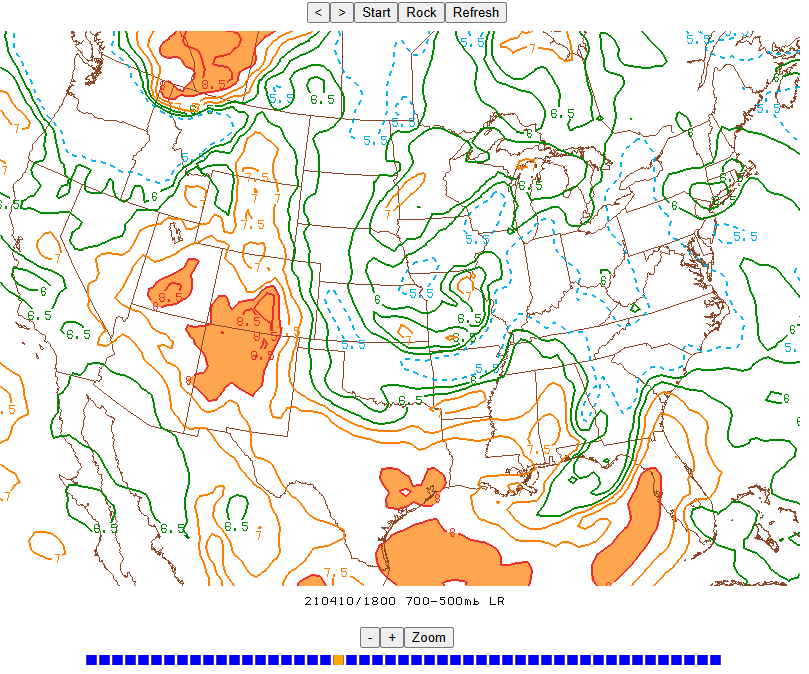 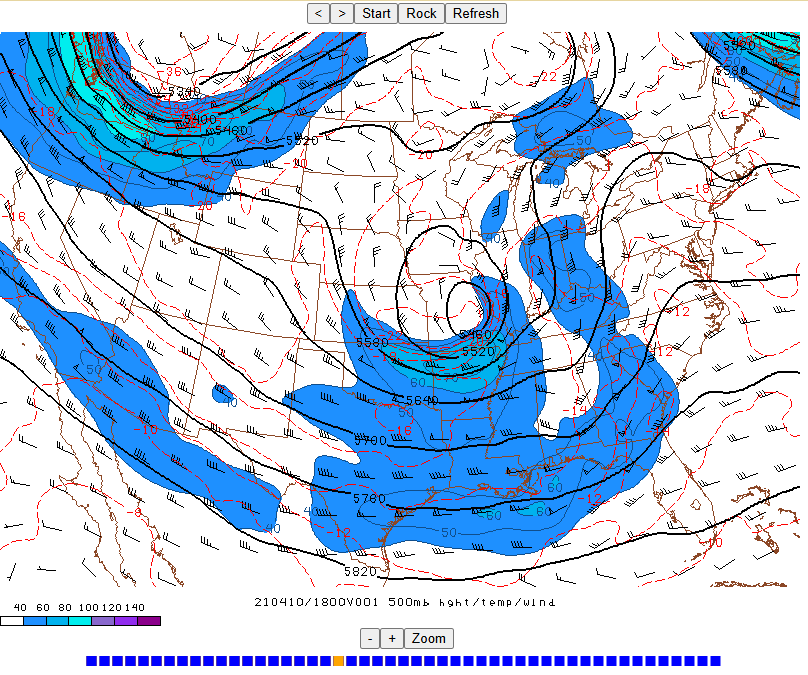 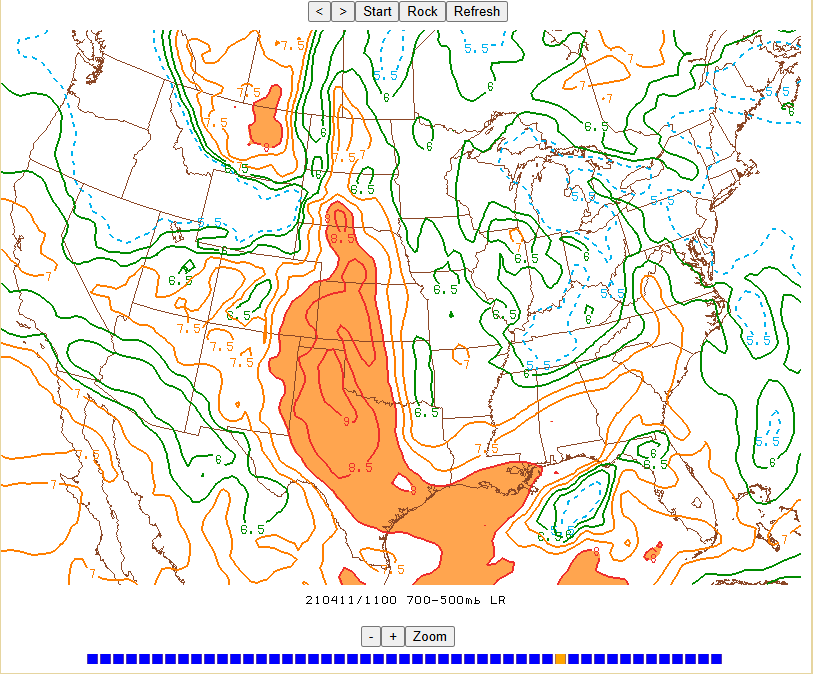 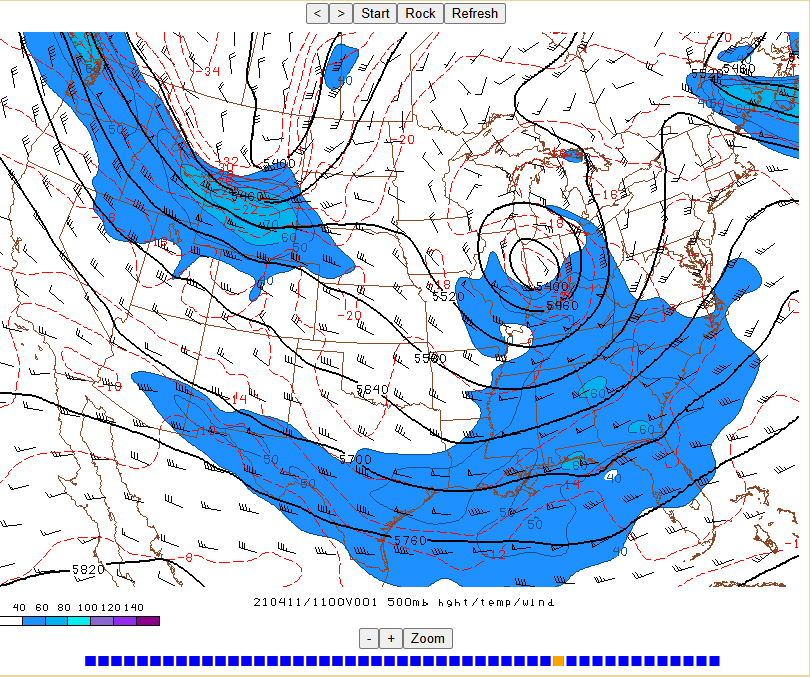 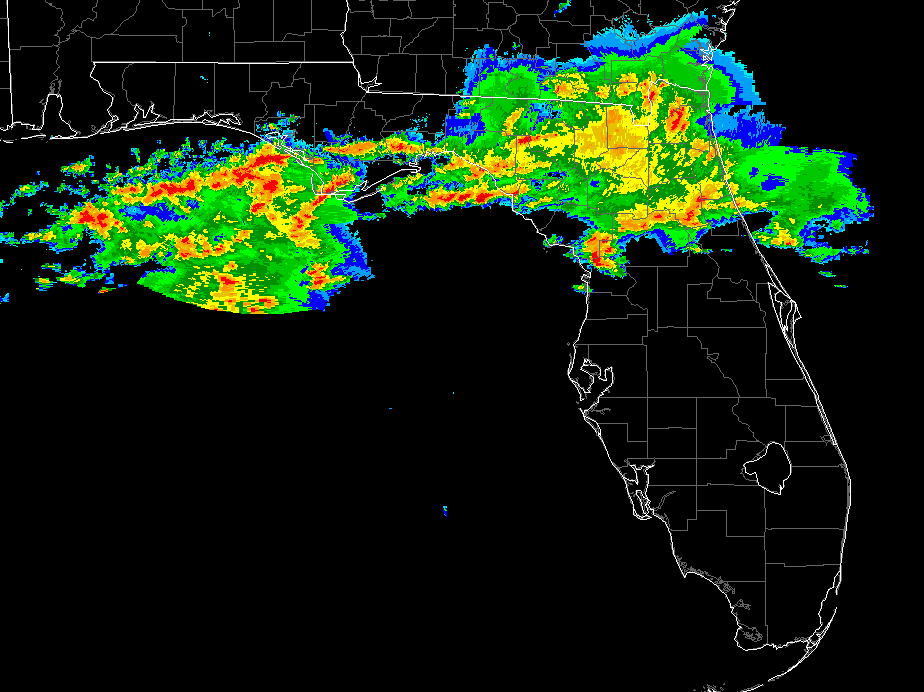 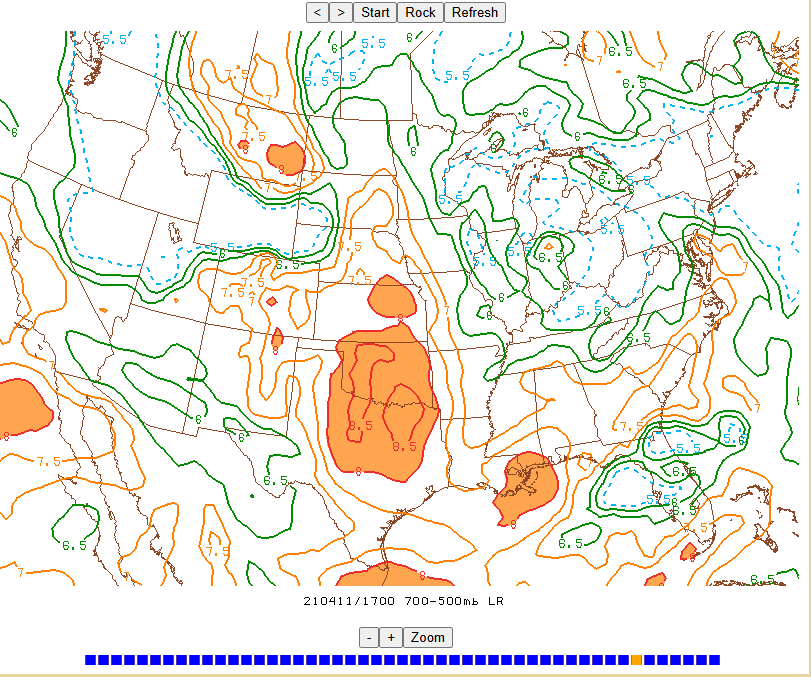 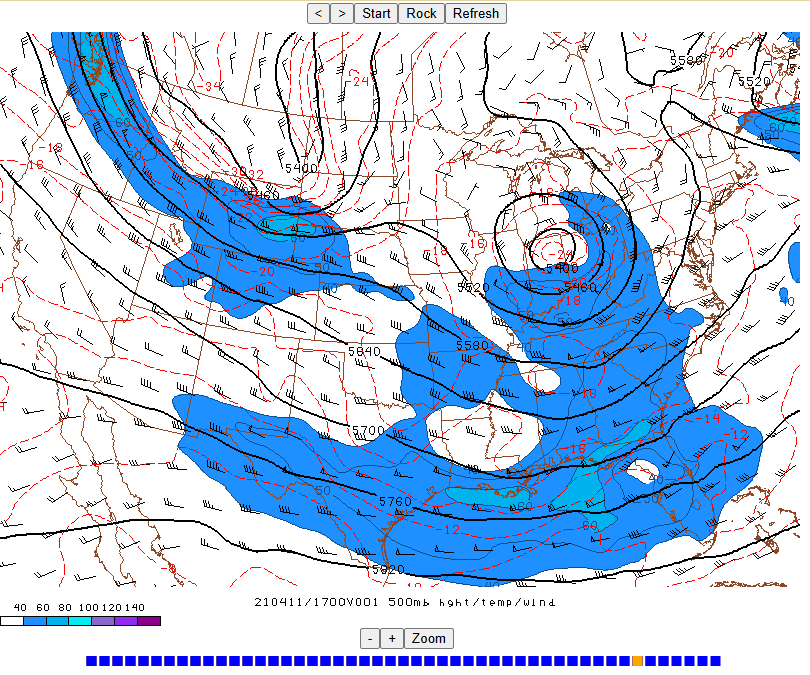 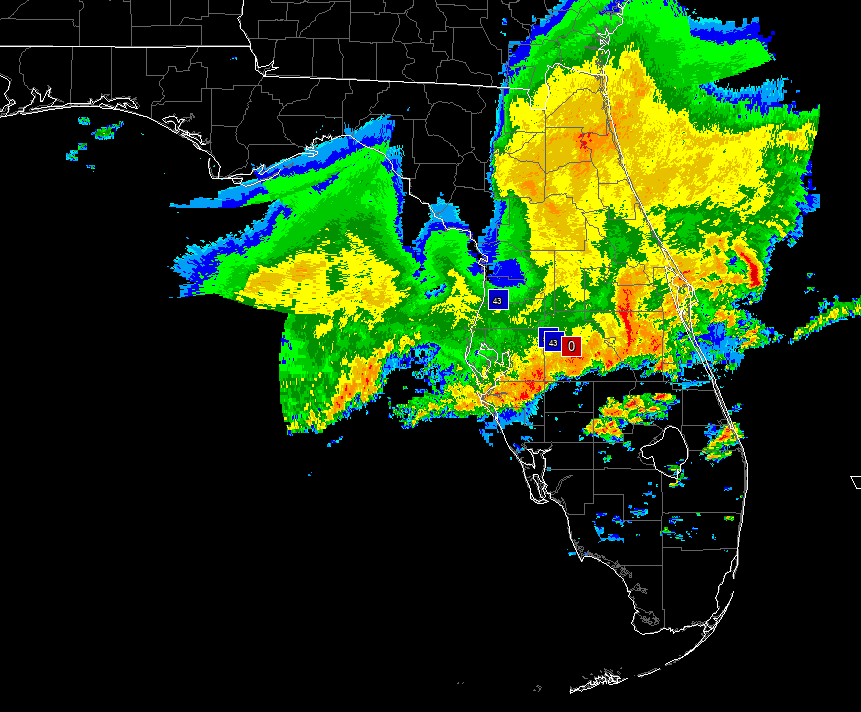 ?
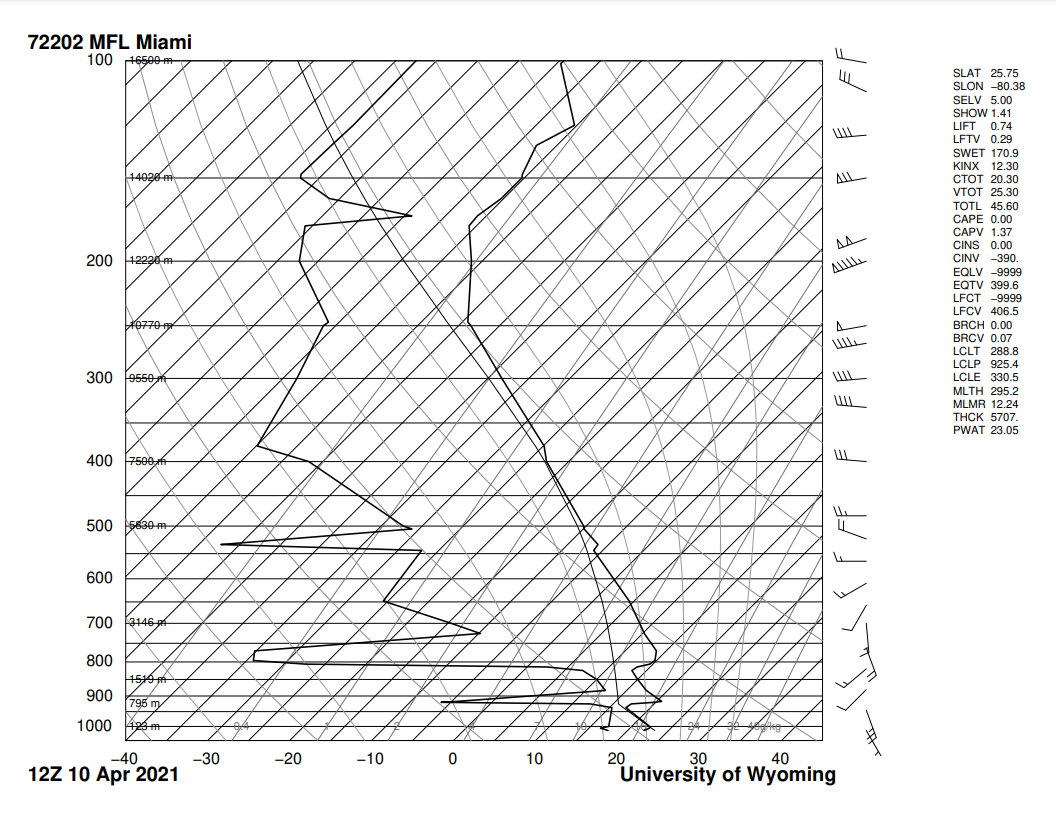 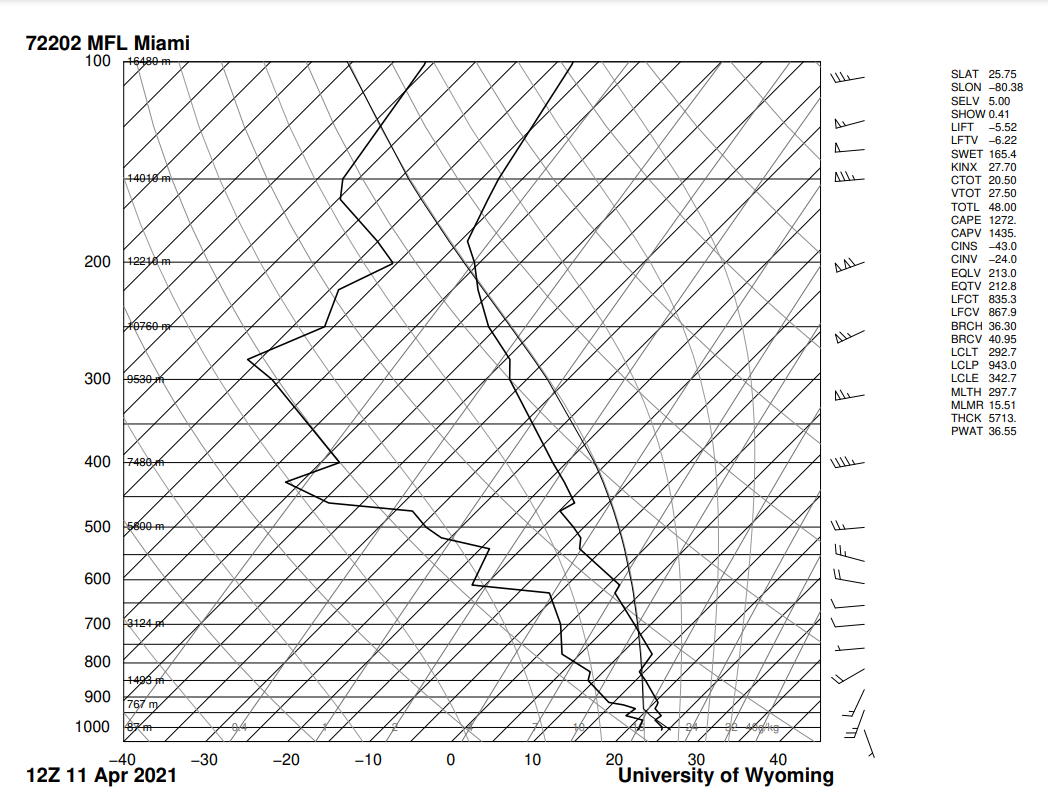 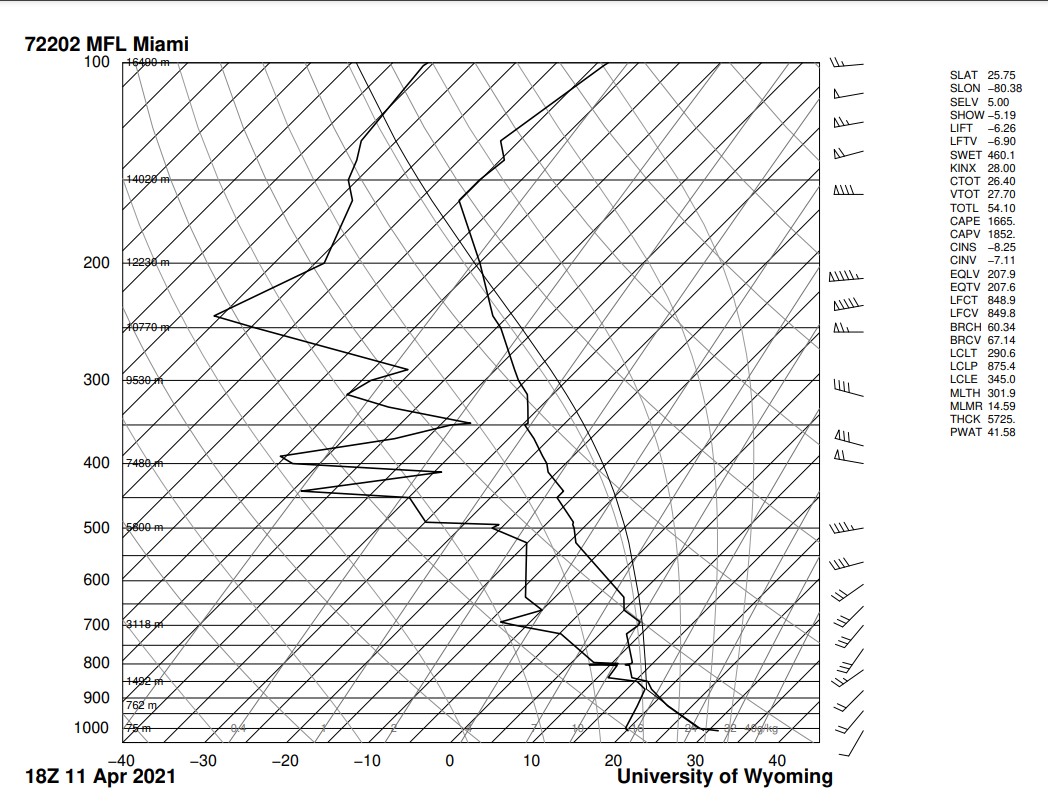 Numbers are rounded for simplicity
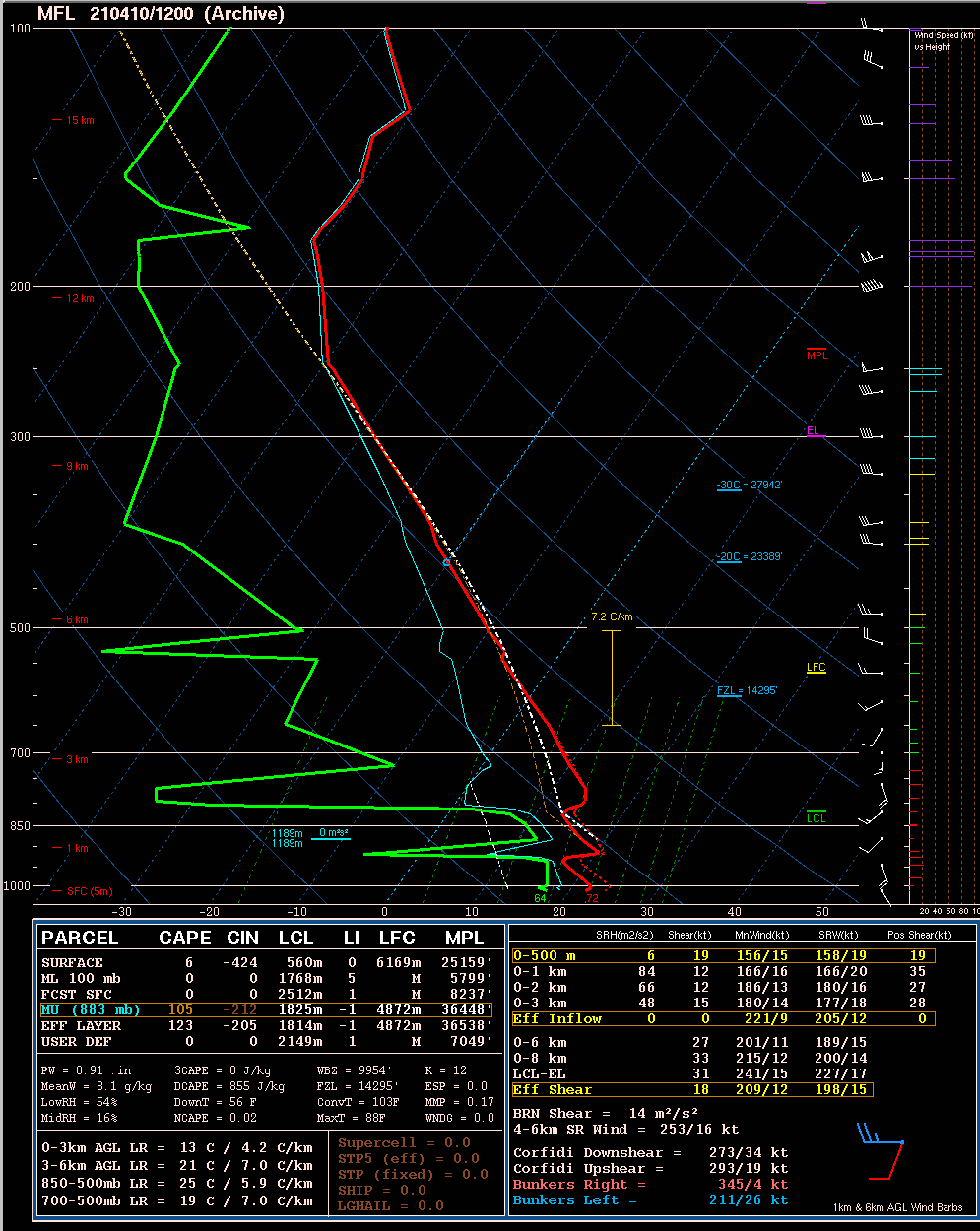 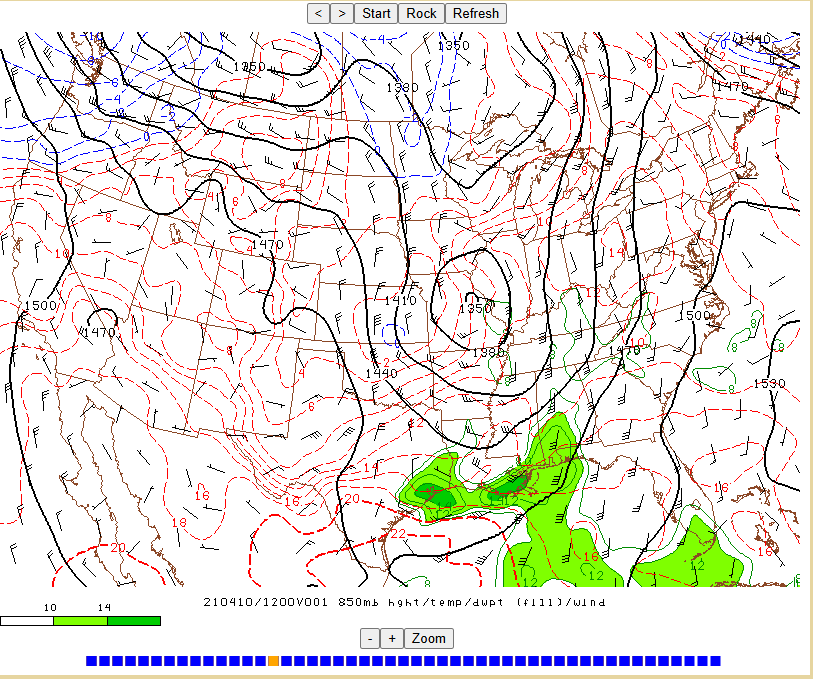 Leading edge of remnant EML plume already in place atop southerly low-level flow across S FL the day prior to event
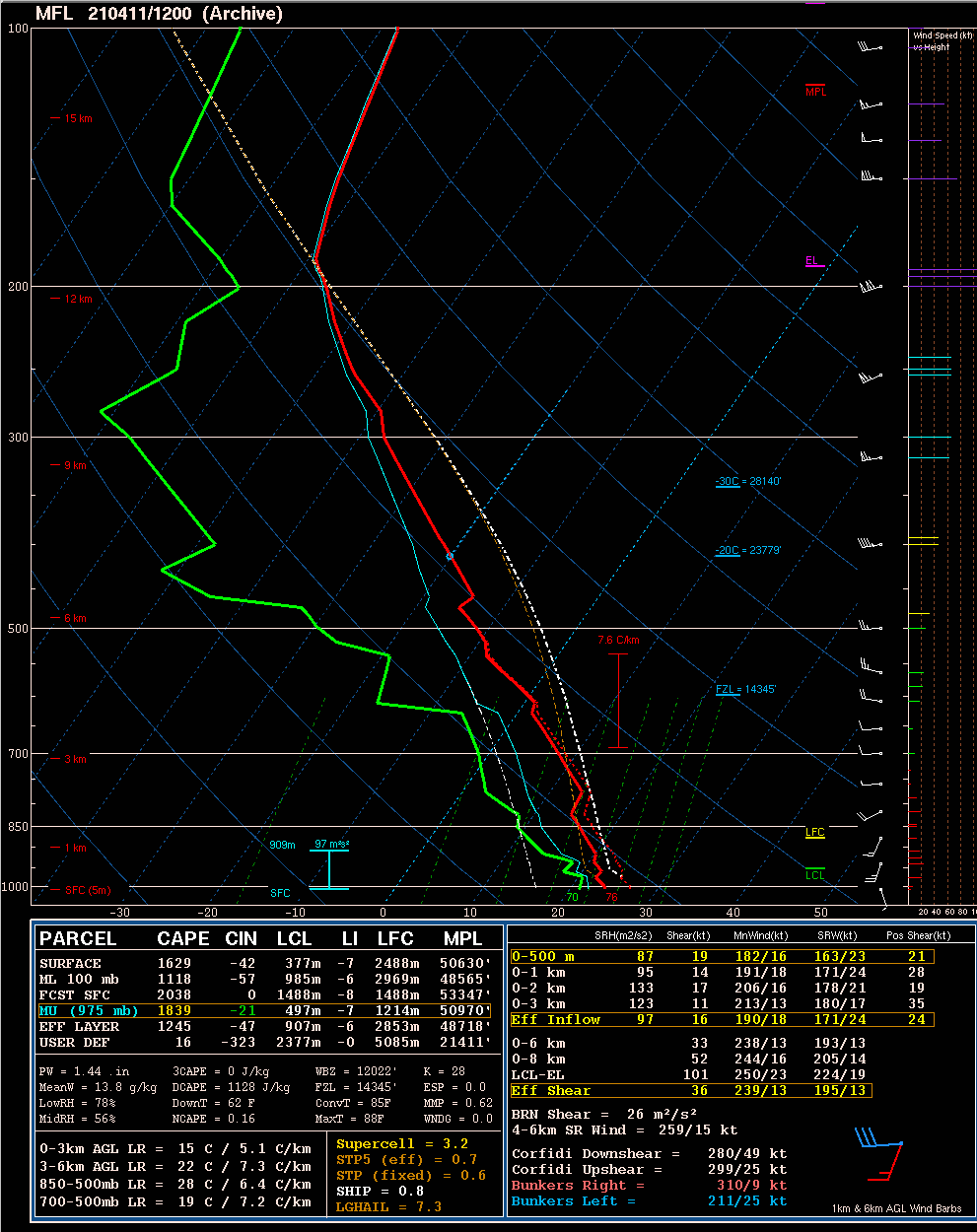 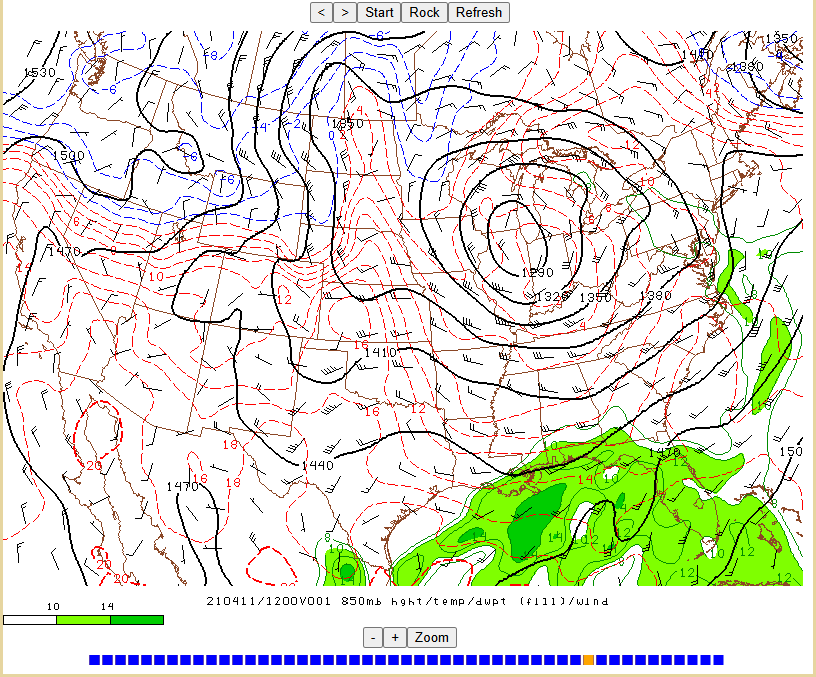 Increasing low-level mass response to approaching subtle/embedded midlevel wave (increasing warm/moist advection) ascent!
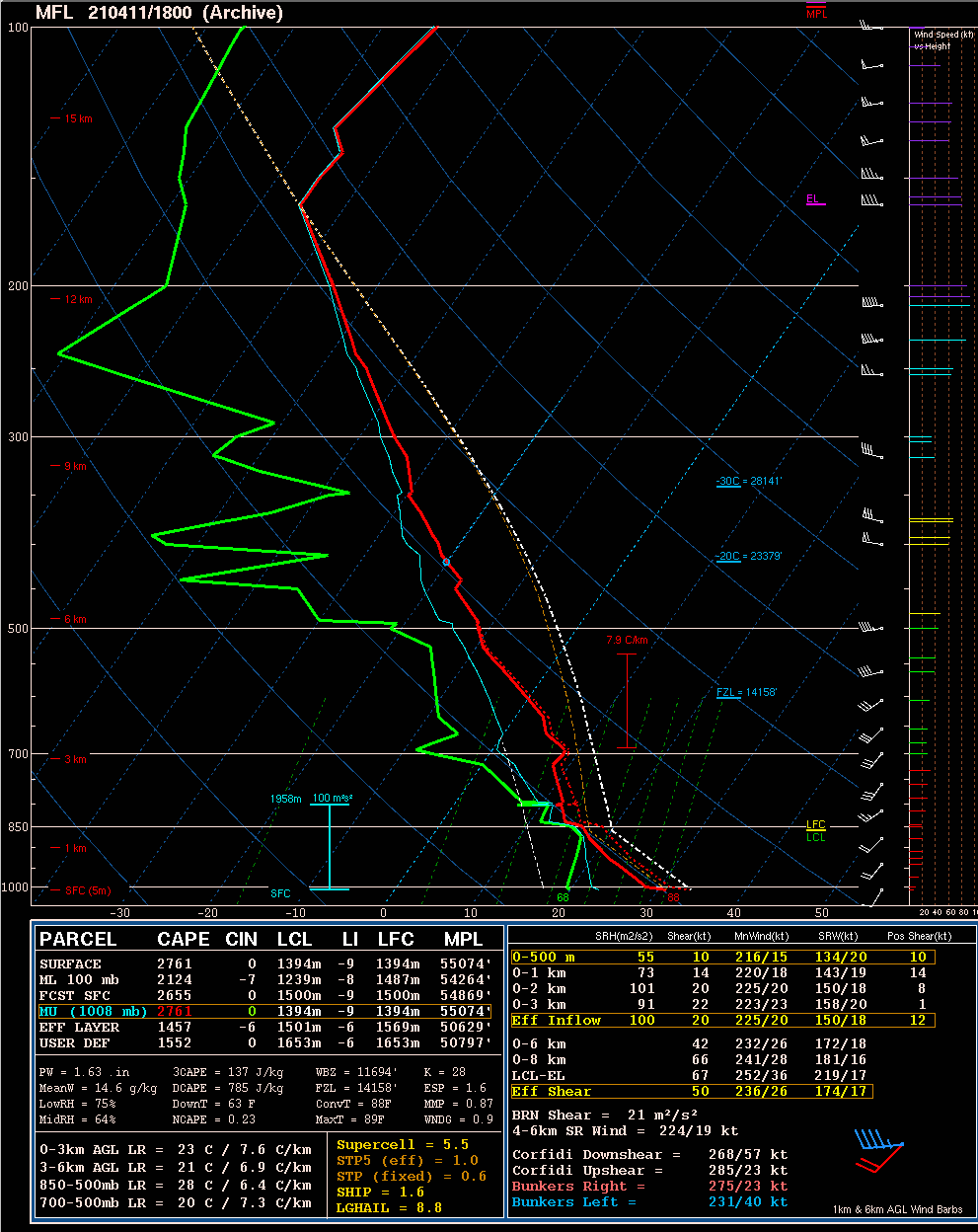 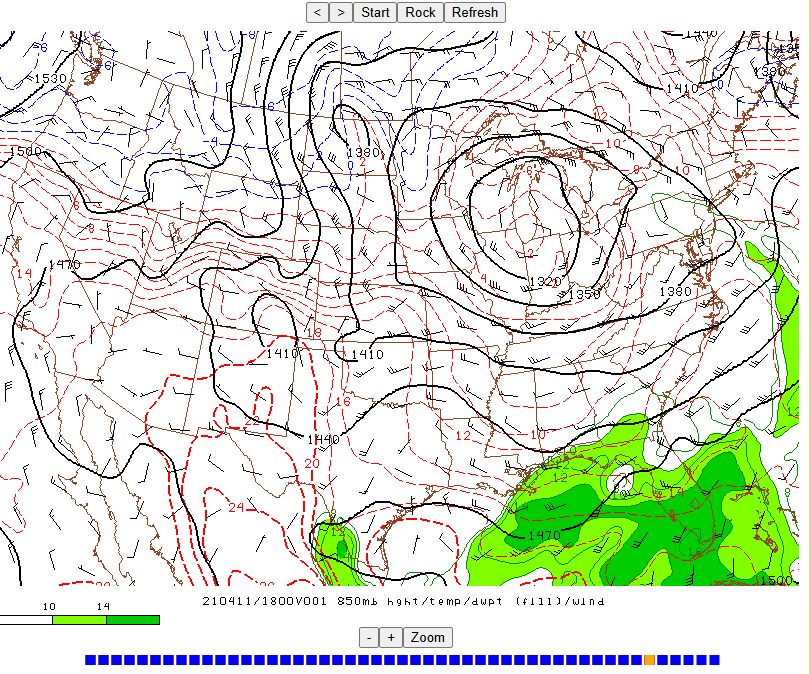 Continued synoptic-scale ascent/low-level moistening, diurnally steepening low-level lapse rates, remnant EML = pretty impressive sounding for S FL!
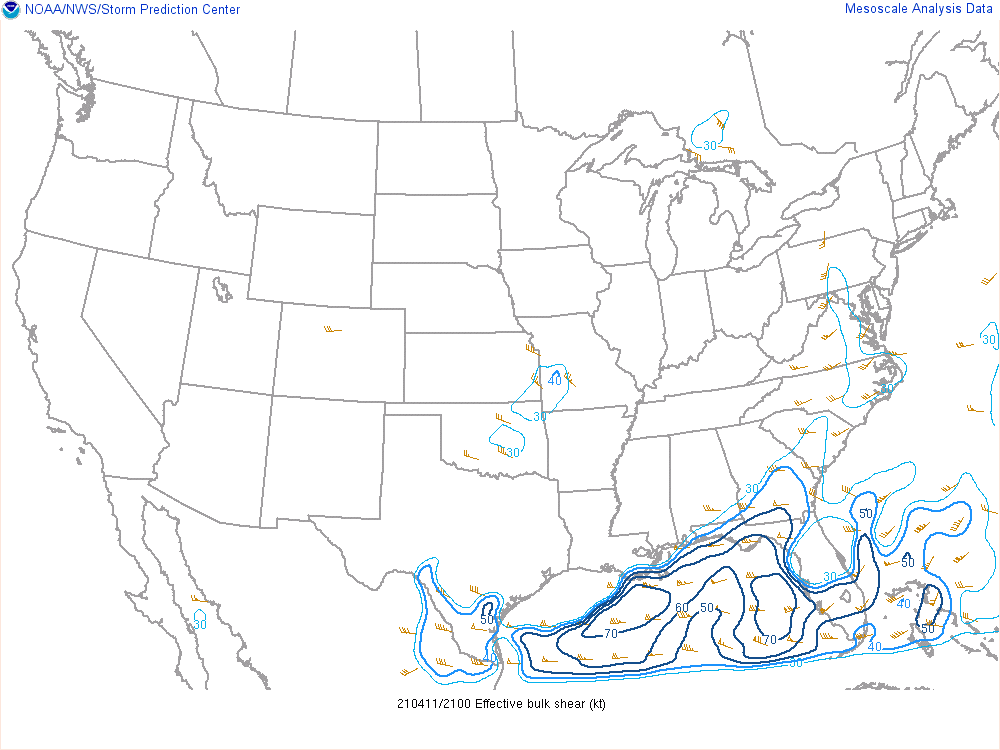 Note- Favorable deep-layer shear in place for organized storms
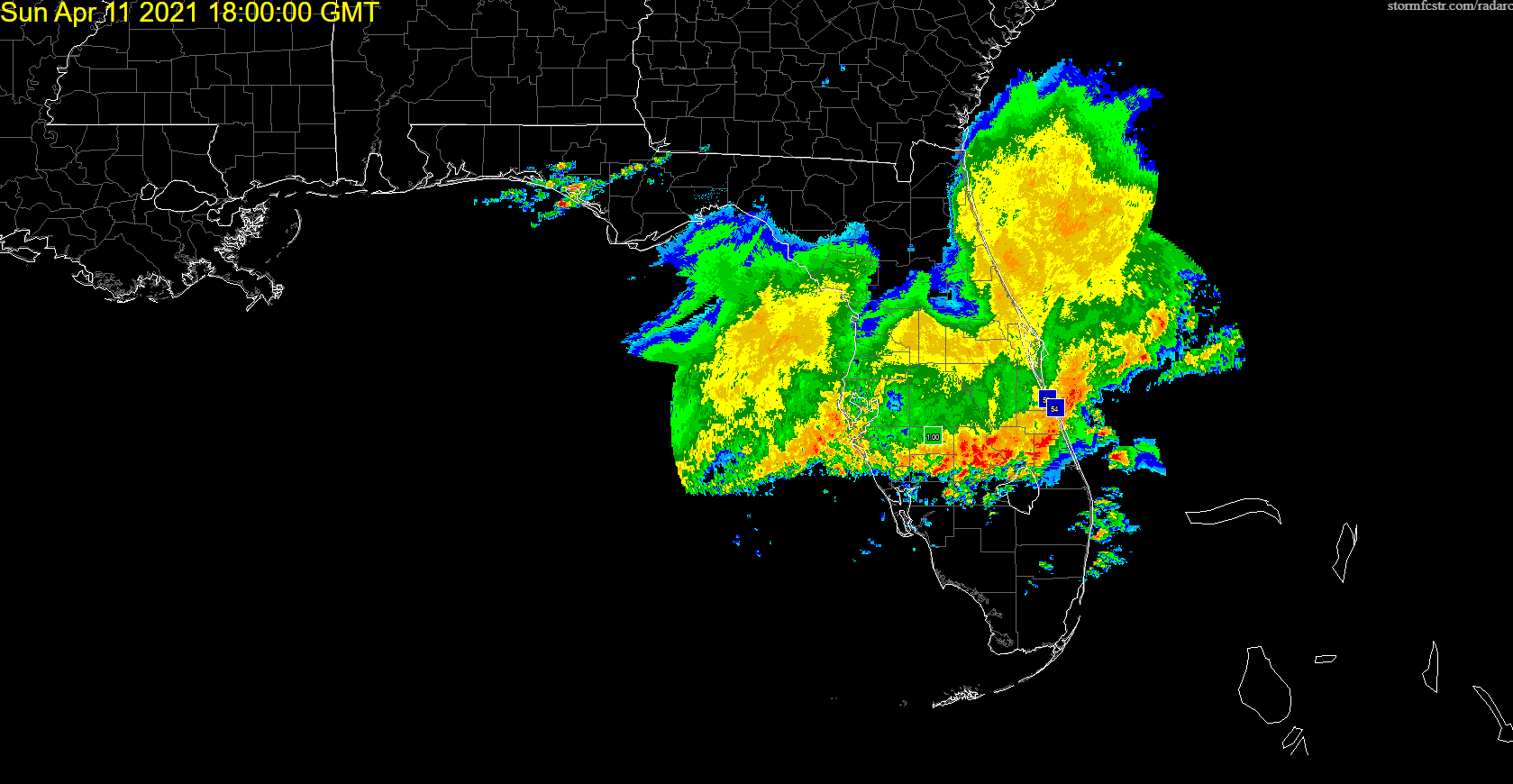 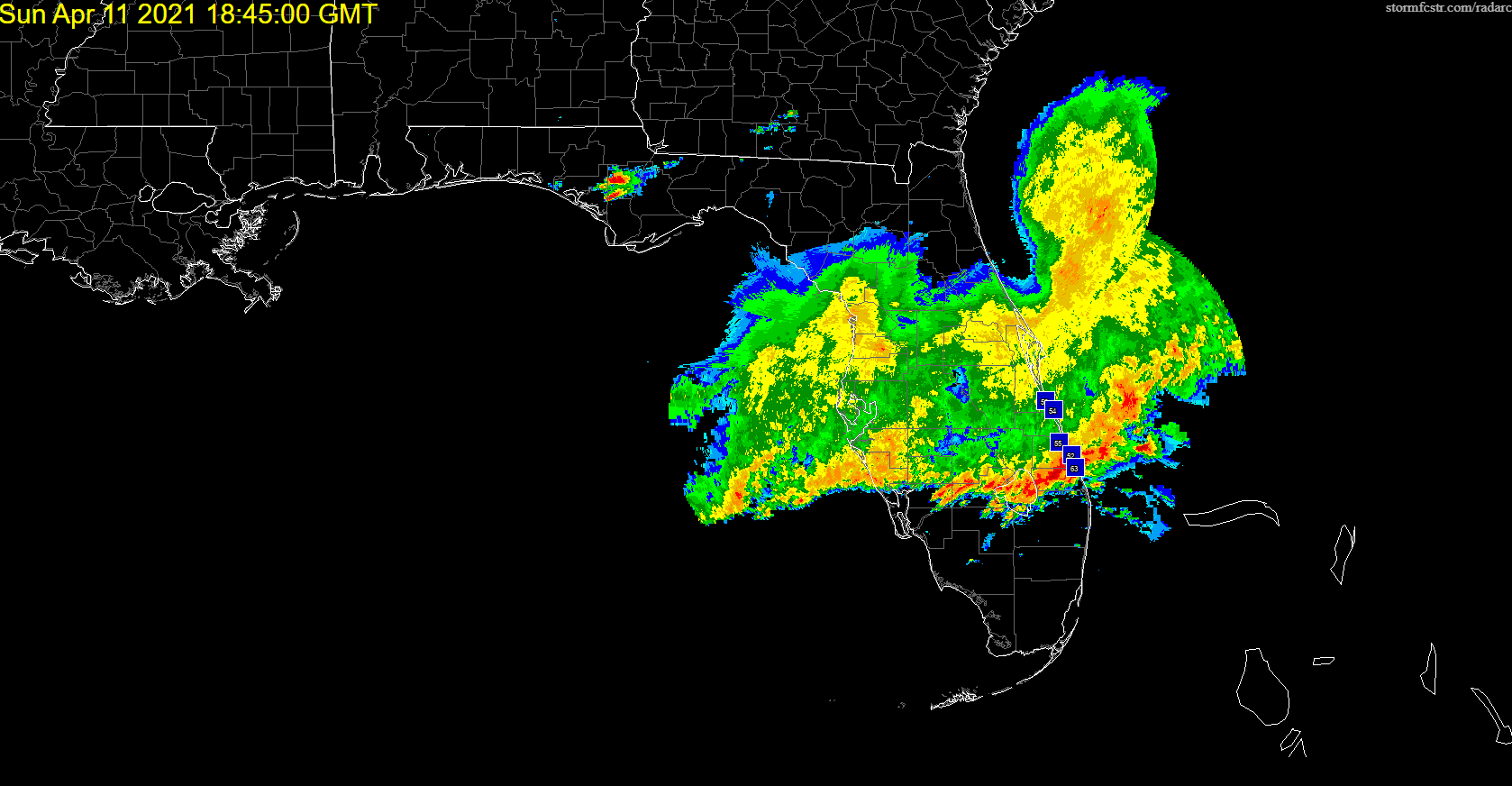 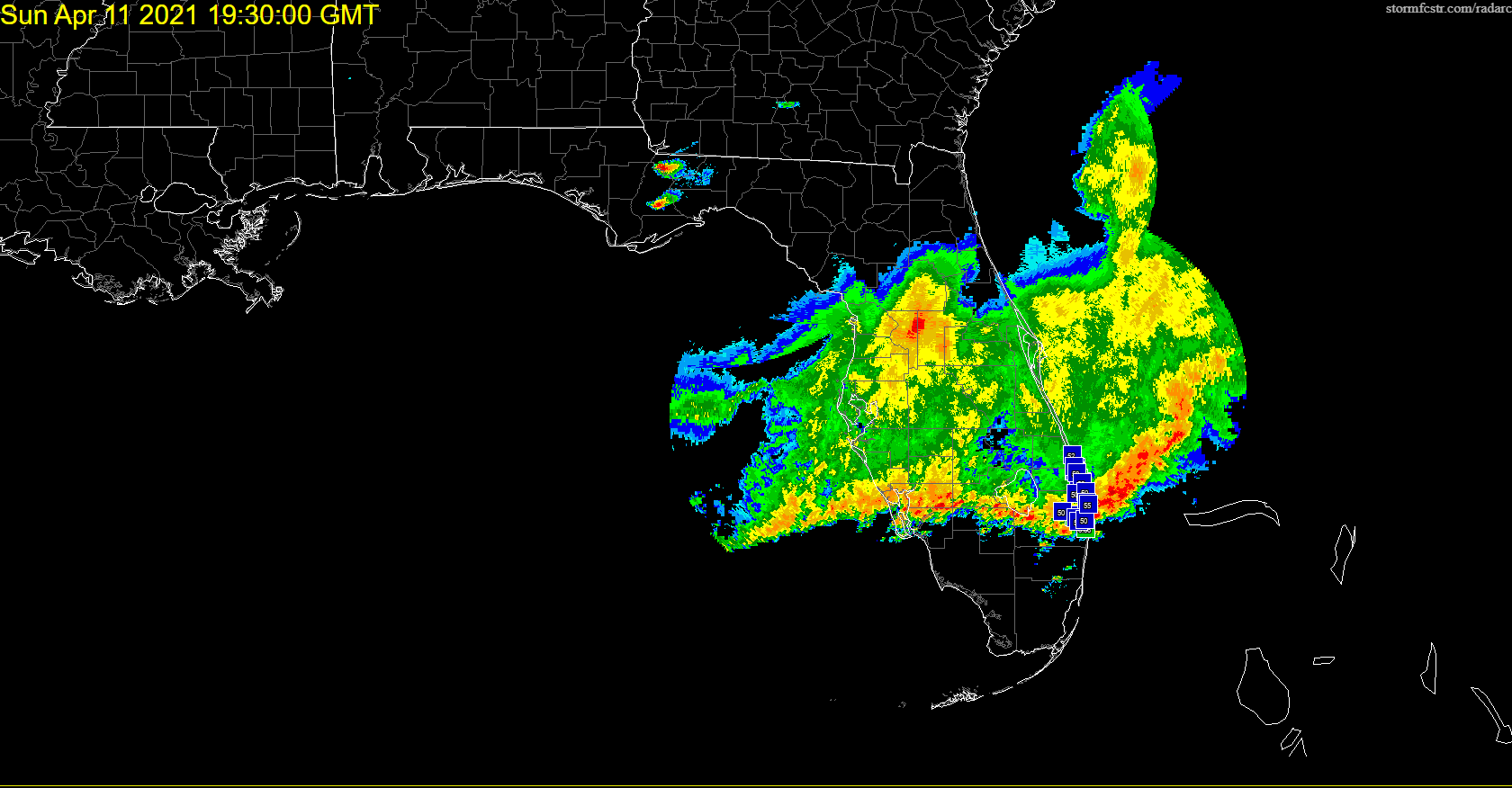 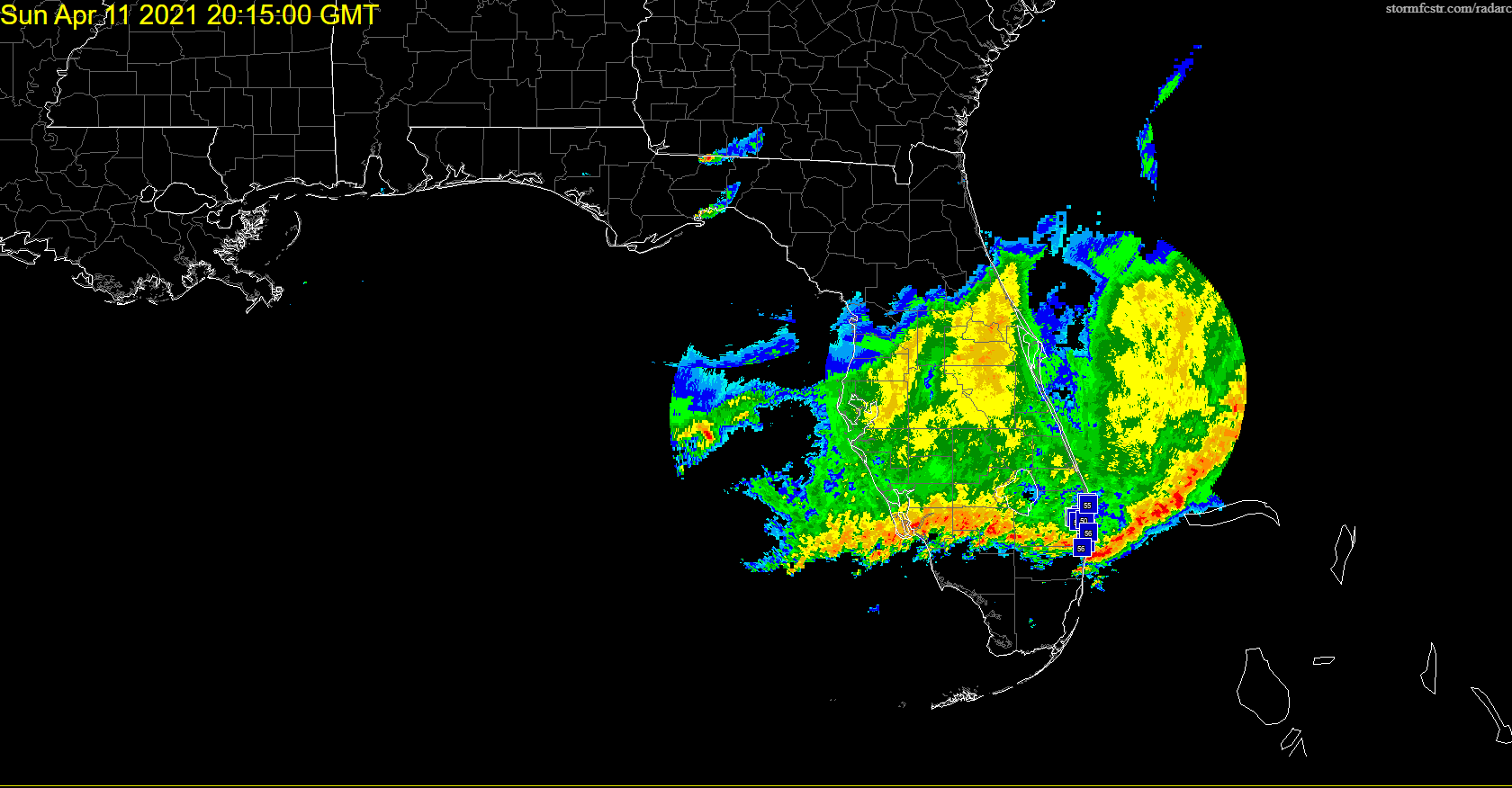 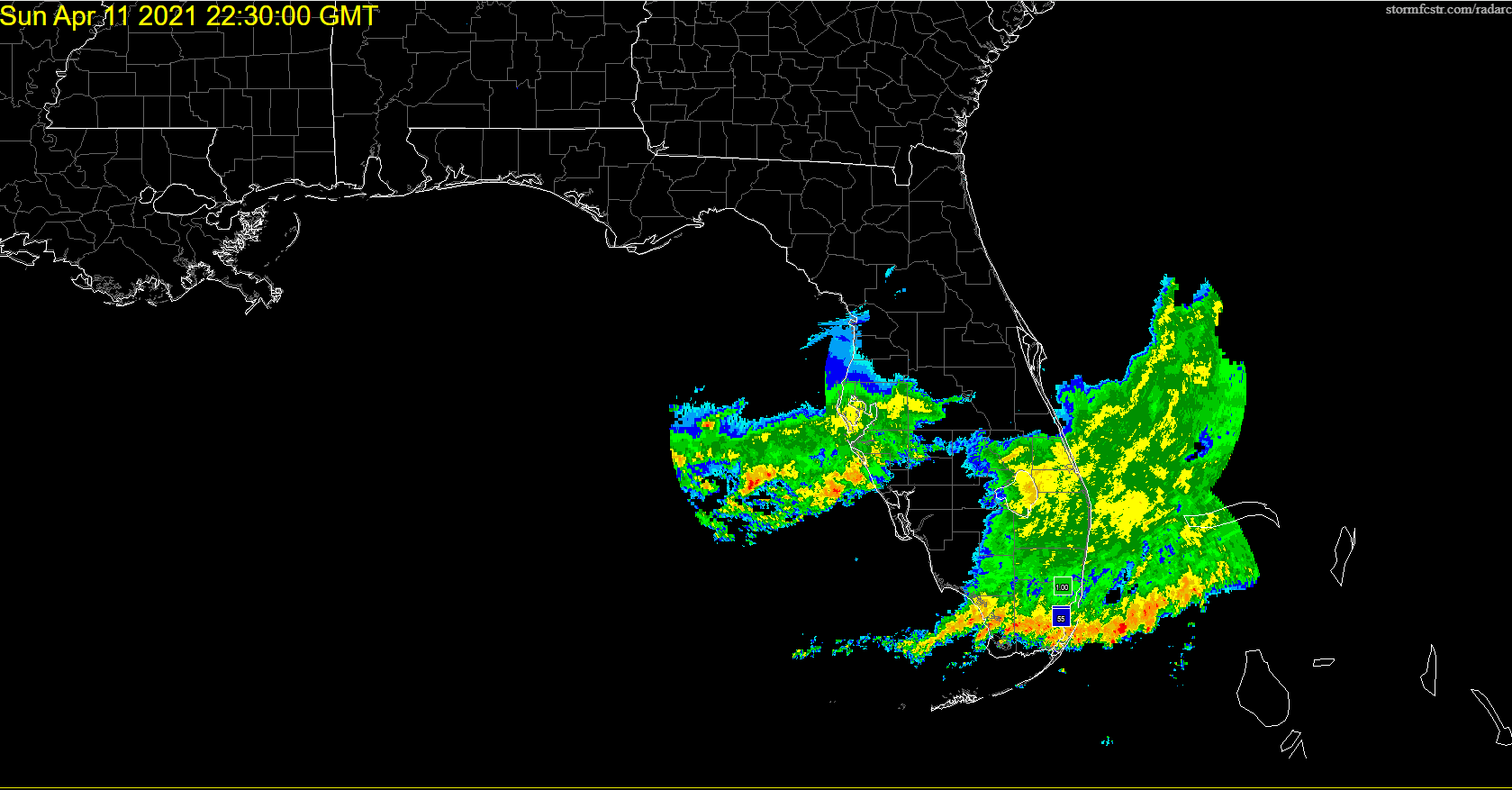 Some Key Takeaways
Substantial changes occurred to the thermodynamic (and kinematic) profile over a short period of time:
– Remnant EML in place, prolonged (albeit modest) synoptic-scale ascent, low-level moistening, and strong diurnal heating all acted to destabilize the profile
– Lack of stronger synoptic and mesoscale ascent over S FL limited convective development ahead of the approaching MCS from the north (maintaining steep midlevel lapse rates, with ample diurnal heating/steepening low-level lapse rates)
–Low-level moisture advection offsets buoyancy losses from vertical mixing
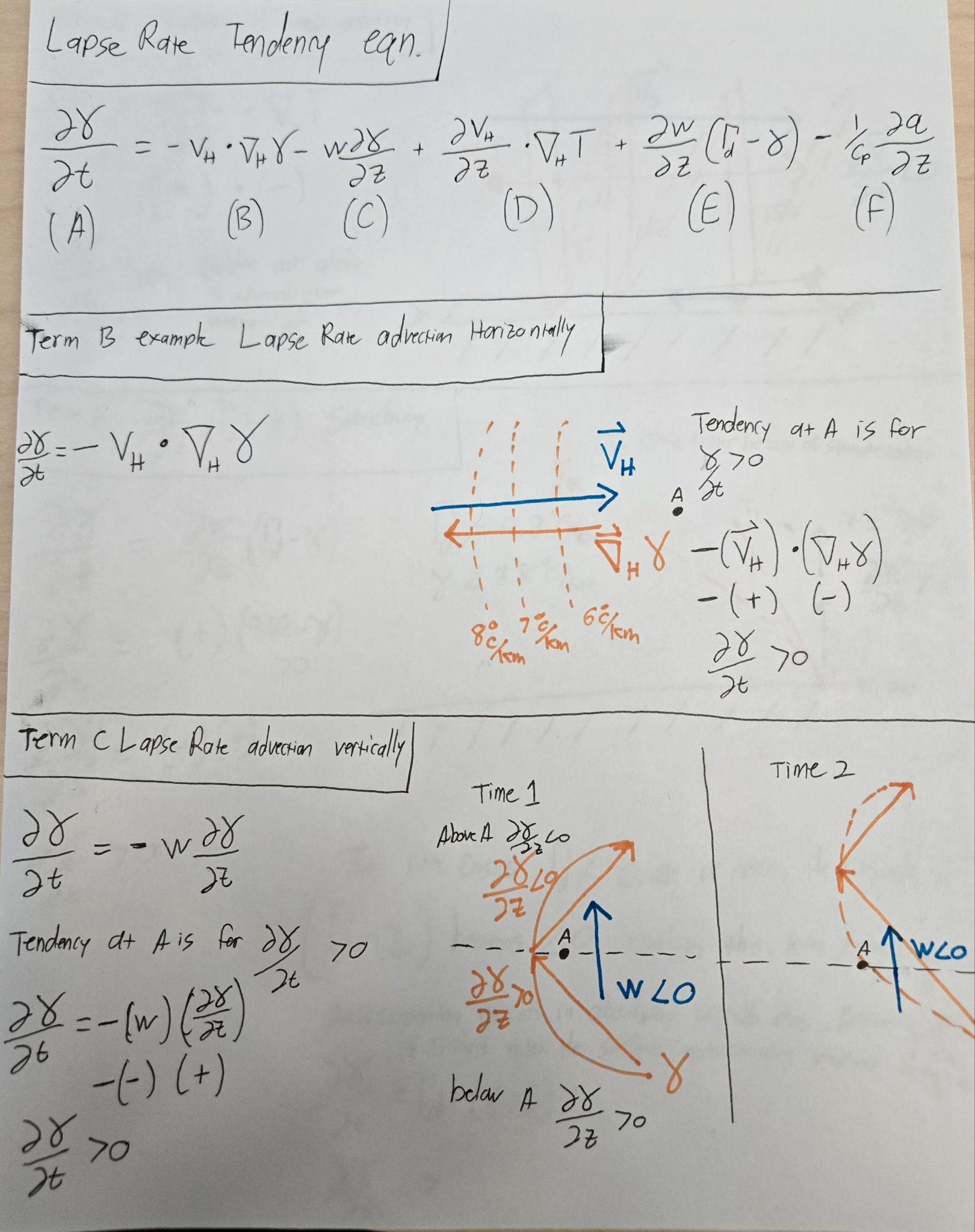 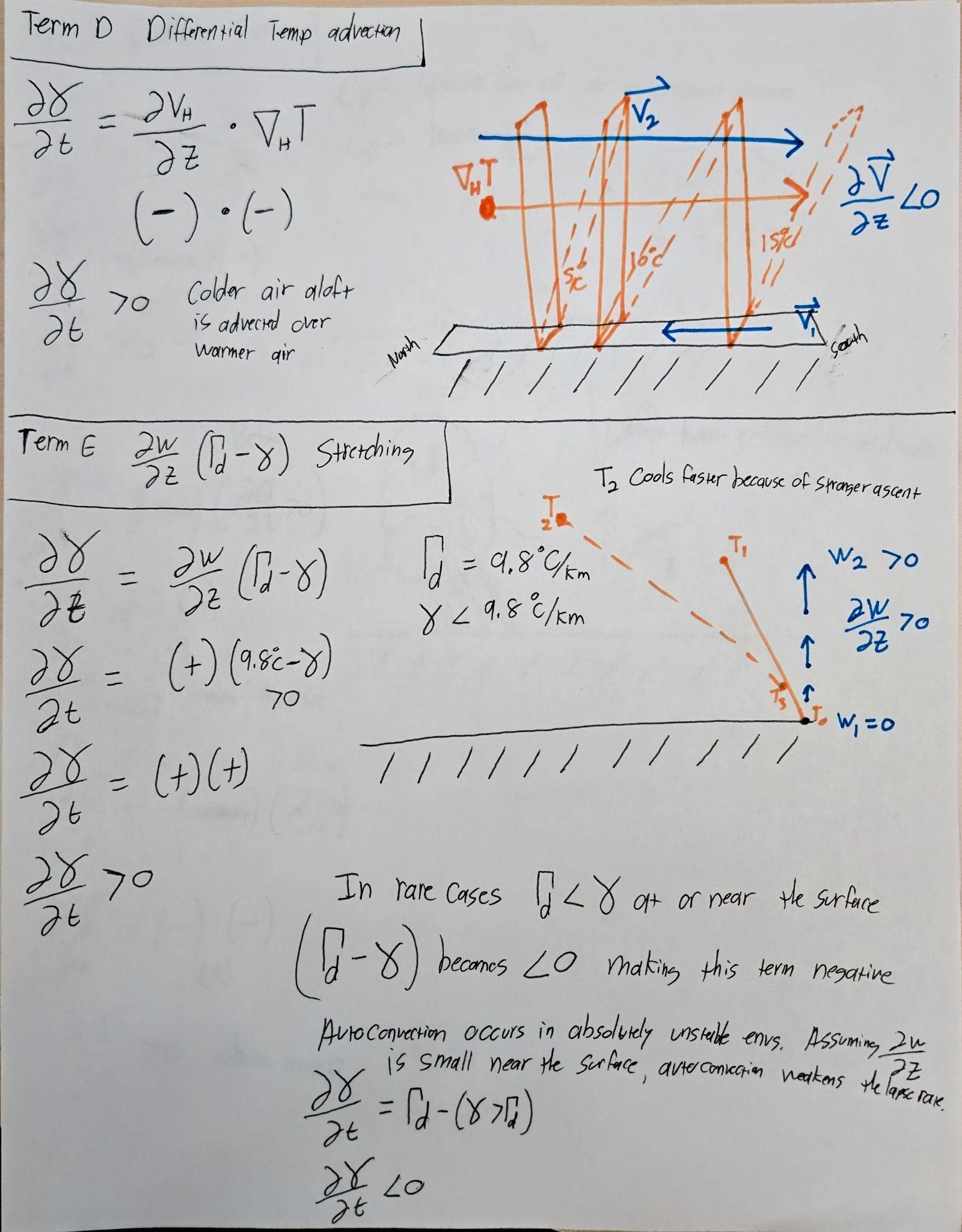 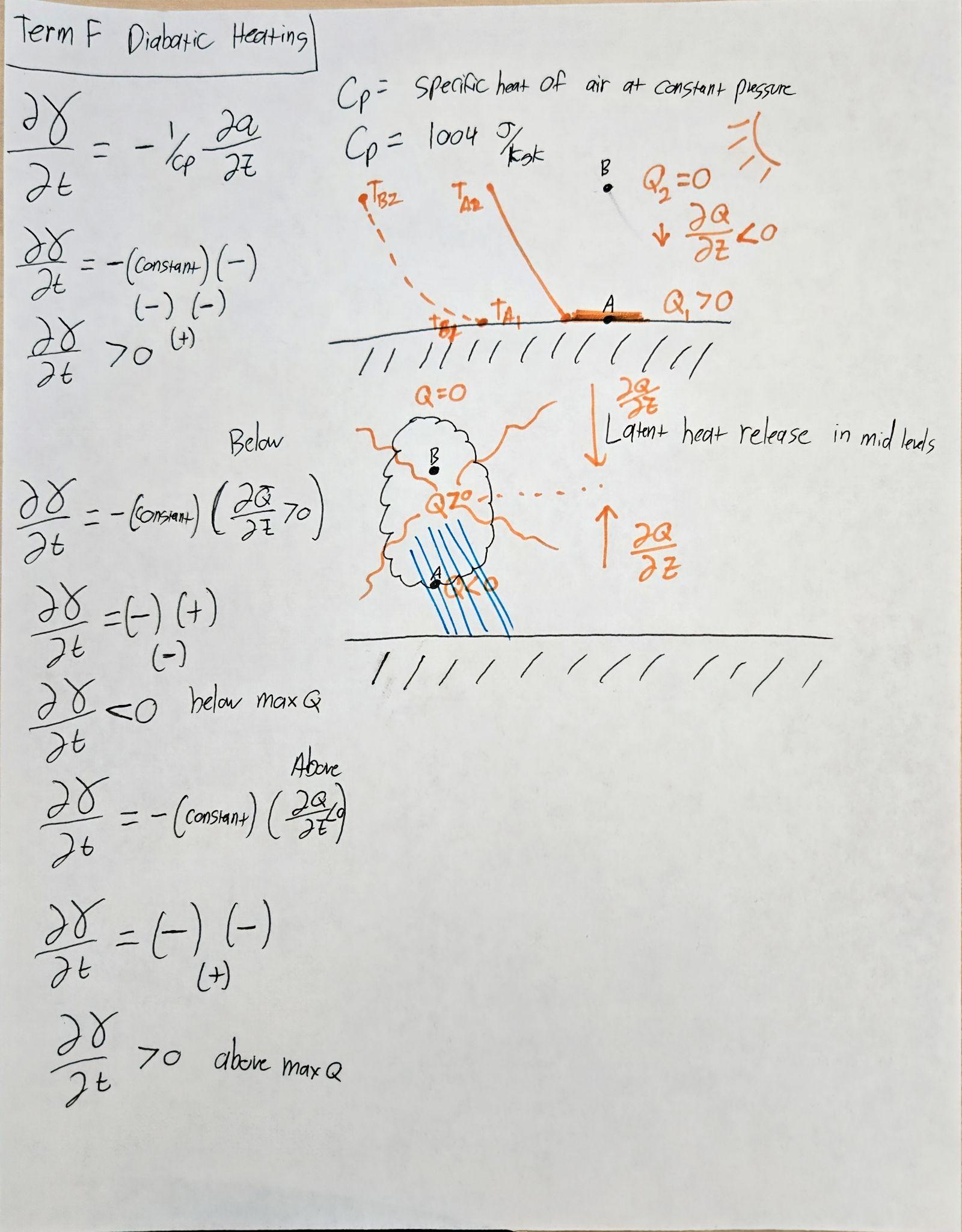 SPC Video Lecture Series
https://www.spc.noaa.gov/exper/spcousom/
Lapse rate tendency derivation:https://www.youtube.com/watch?v=2iNtFJ3neIQ